様式１－Ａ　学術講演会口頭発表時、申告すべきＣＯＩ状態がない場合
日本臨床検査医学会ＣＯ Ｉ （利益相反）開示筆頭発表者名：　○○　○○
演題発表に関連し，発表者全員について開示すべきCOI関係にある企業等はありません。
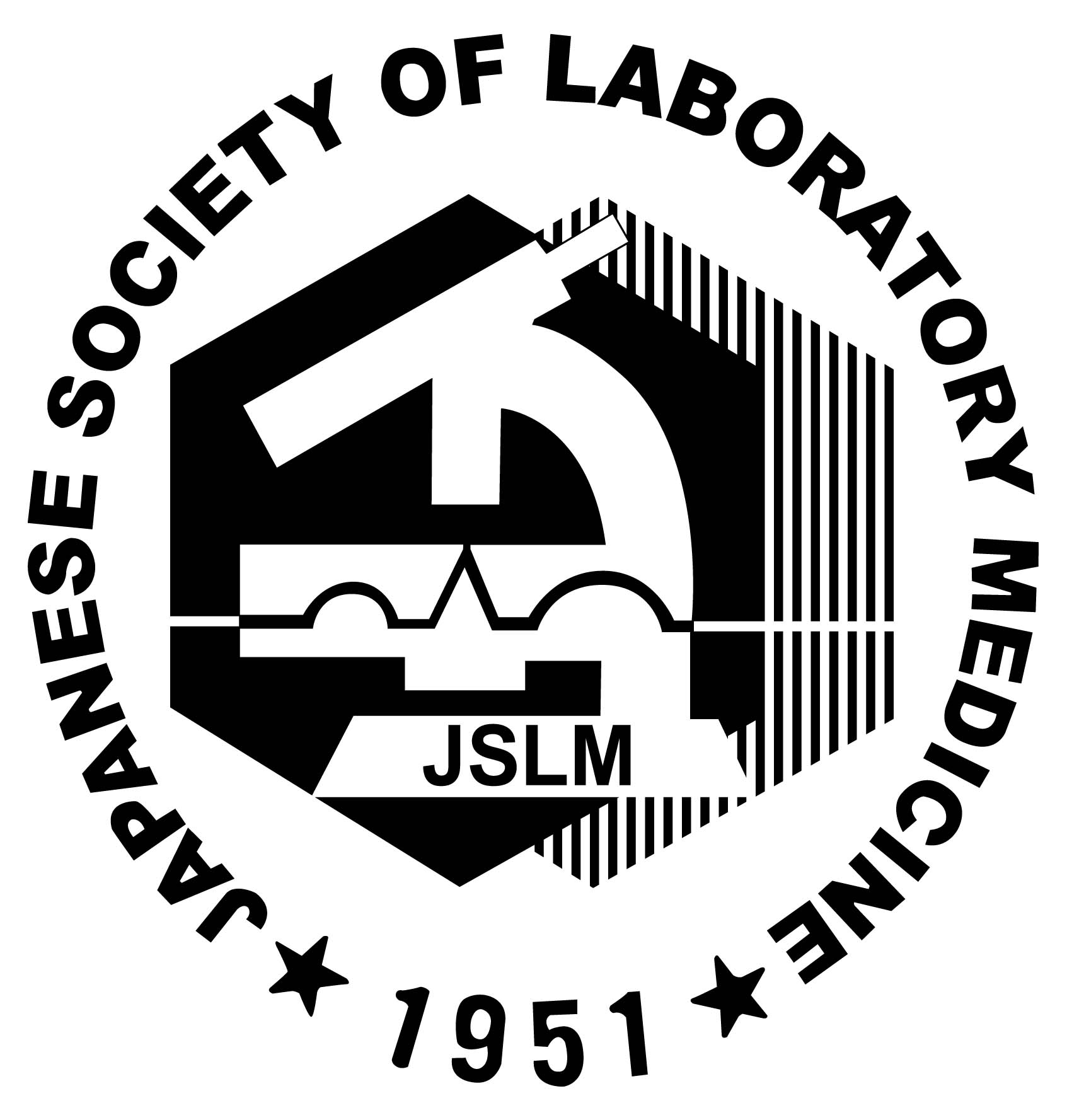 一般社団法人　日本臨床検査医学会